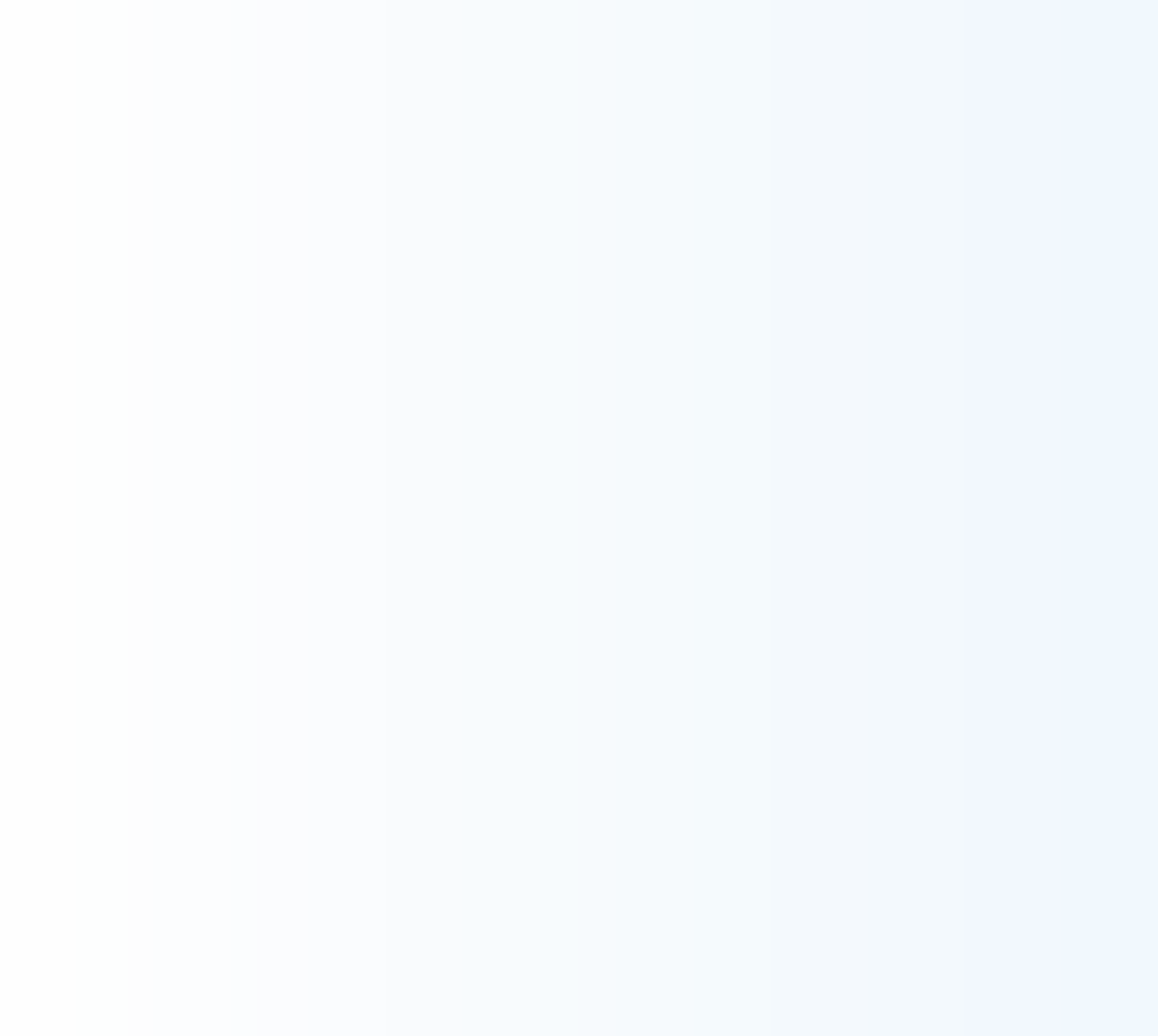 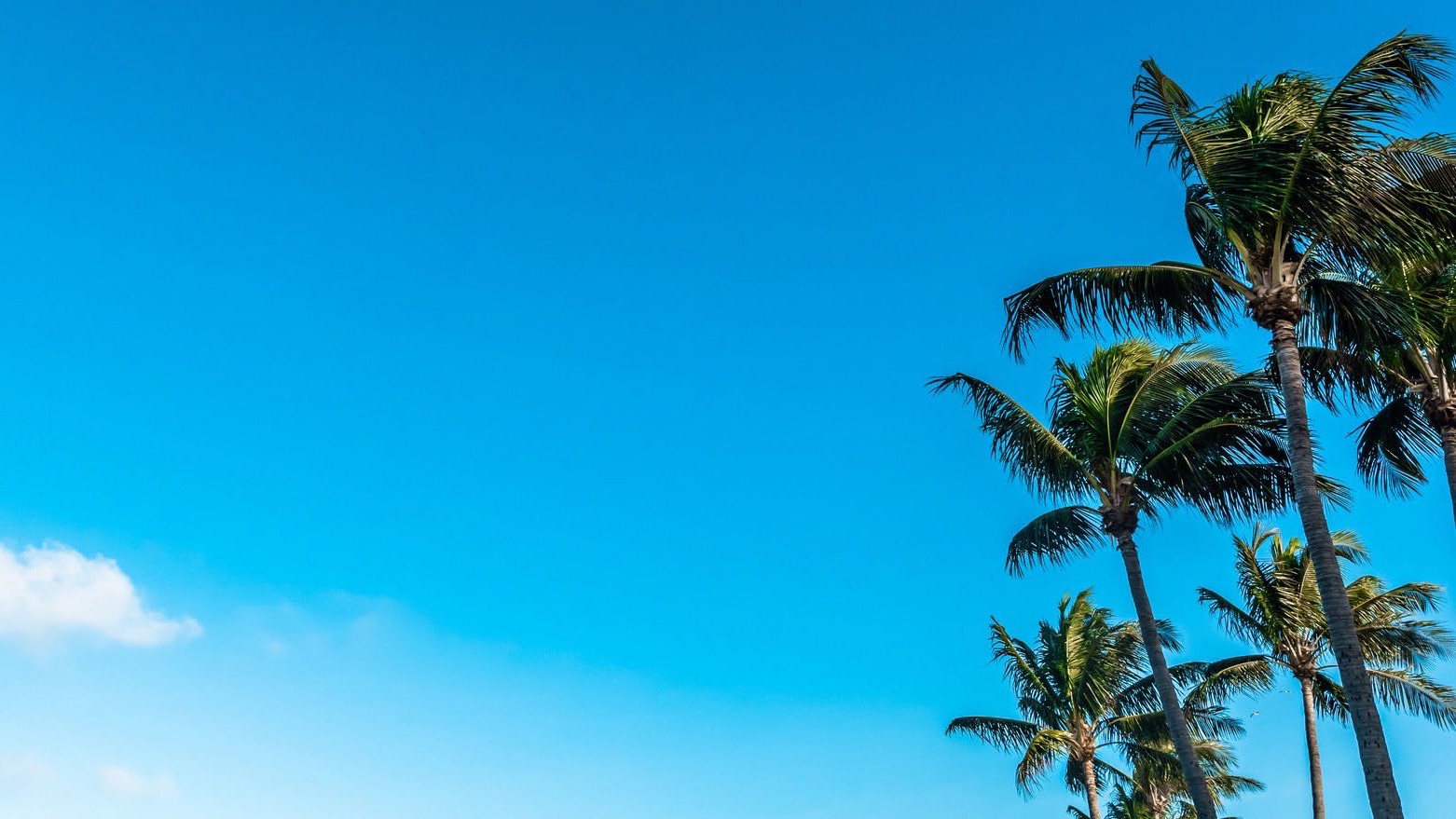 PREPARING FOR THE
SILVER TSUNAMI: PLANNING AND POLICY SOLUTIONS FOR SOUTHEAST FLORIDA’S COMMUNITIES
PRESENTATION TO THE TCRPC/SFRPC REGIONAL CONFERENCE
NOVEMBER 15, 2024
Senior Housing Options
HOMEOWNERSHIP
Single Family Homes - General
55+ Communities:
Some branded – Margaritaville Latitudes
Club Communities
Condominiums
Stress from new law re capital reserves
Mobile Homes
Can be fee simple or rental
Senior Housing Options
RENTAL
Supportive Service – ALFs and Nursing Homes
- Housing costs and additional fees for care
Continuing Care Retirement Centers
Hybrid – membership fee + monthly payments
Independent living, ALF, Memory Care
Active Adult (55+) – independent living
Affordable Senior Rental (62+) – independent
Often financed through LIHTCs
Public Housing/Nonprofits
Deeper income targeting, serivces
CHALLENGES
Goal – Increase Production of Senior Housing
Particular Focus – Lower Income HHs
Finding Sites (i.e. Land) in So. Florida difficult
Increased Emphasis on Redevelopment
Costs
– Development: Construction & Insurance
- Operating: Insurance & Payroll
Financing – Cost (Interest Rates) & Access
Development Regulations
Restrictions re density and compatibility
Support for innovative infill
SOLUTIONS
Identifying Redevelopment Sites
Churches, Hotels, Shopping Centers
Transit Hubs & Walkability
Development Regulations
Accessory Dwelling Units & Community Infill
Land Use that promotes redevelopment
Bonus density and flexible compatibility
Financing Tools
Federal – expand LIHTCs
State – increase SAIL funding
Local – Fee Waivers, Gap Financing